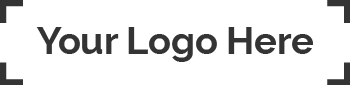 Influencer Marketing Plan
<Your Name, Influencer Strategist @ Brand>
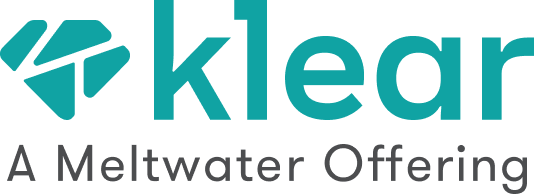 Why We Need 
Influencer Marketing
Customers trust influencers. That’s why 86% of marketers are using influencer marketing. 
We can’t stay behind.
Our Influencer Marketing Efforts
We are focusing on influencers that have authority in <sports> and <running>, with high amplification potential on <Twitter/Instagram> and audience demographics that fit our target audience.
My Brand
My Brand
How Influencers Mentioned Us
@Influencer
@OurChampion
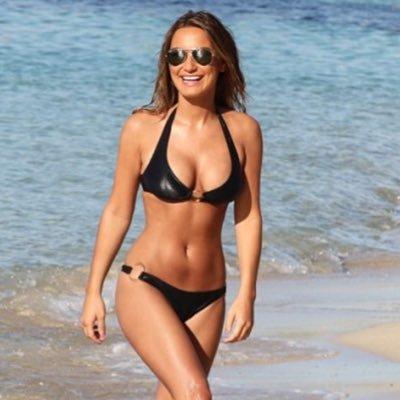 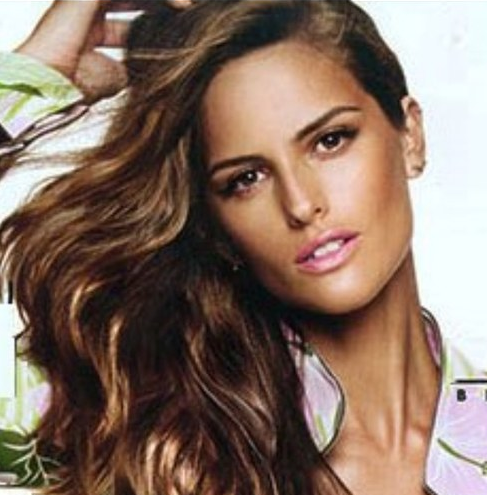 Really happy to tell you that @myBrand are stocking my By samantha Lashes in selected stores & online
Hey there @myBrand I like your new advert and the song
These are the top mentions 
of our brand by Influencers.
2,016 Impressions
116 Likes
1st Competitor
2nd Competitor
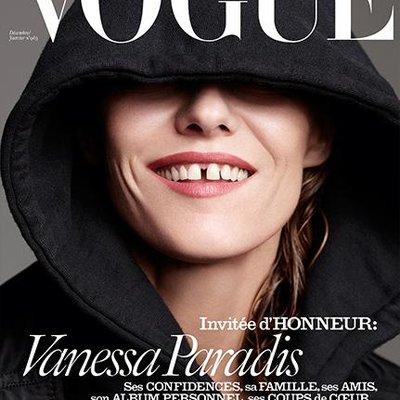 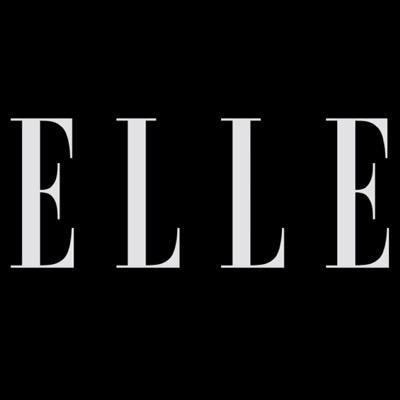 @NeverHeardOfYou
@VeryRelevant
Competitors’ Influencers
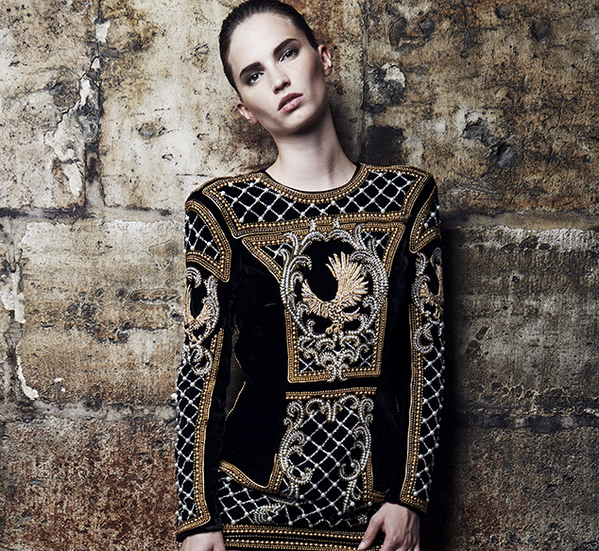 These influencers are engaged with our competitors and we should draw their attention.
I’m In Love With This Brand
I divide my life to before & after meeting this brand.
3,023 Impressions
563 Likes
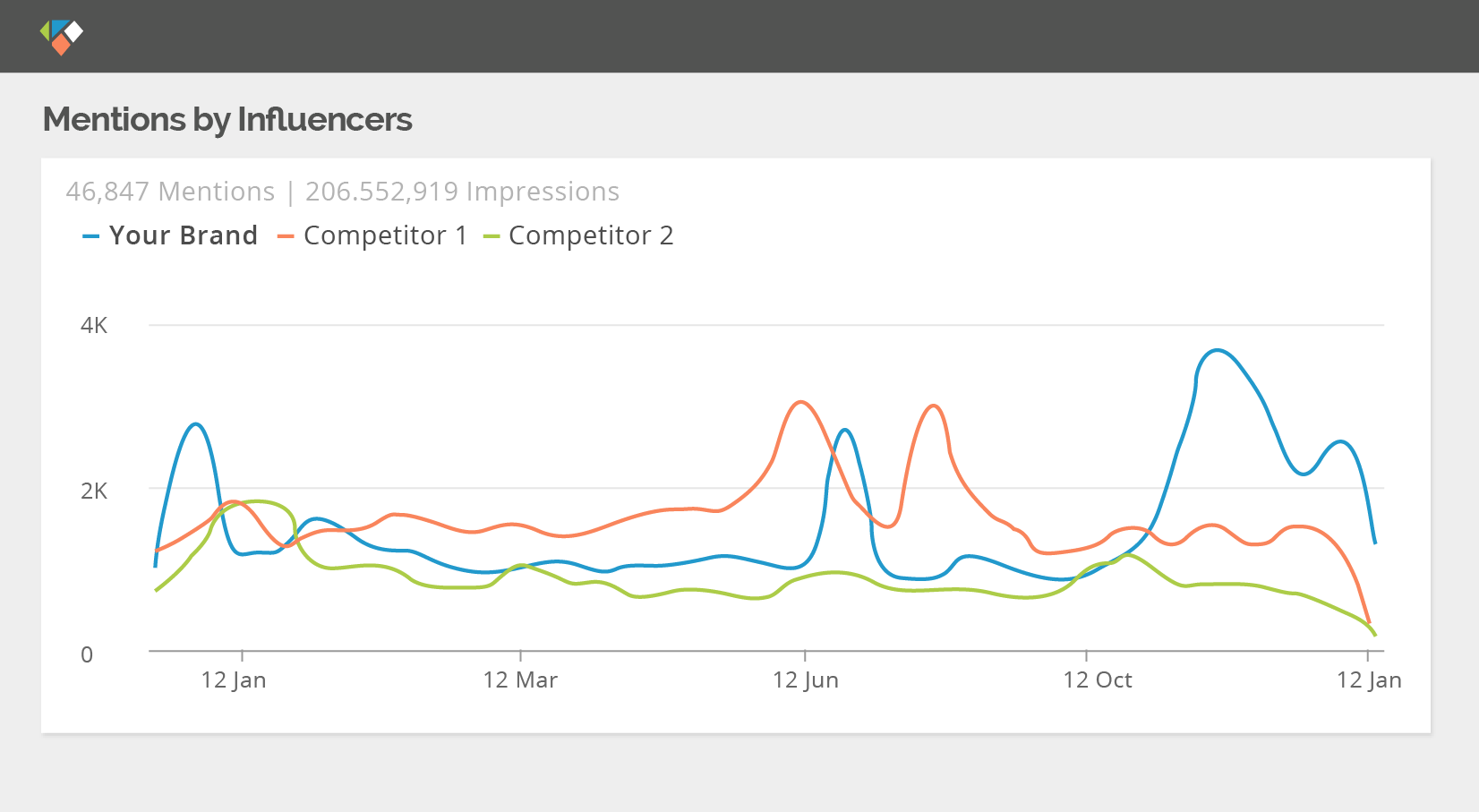 Our Influencer Marketing Benchmarked
This is the impact we gained from influencer marketing, benchmarked to our competitors.
Social 
Networks 
Focus
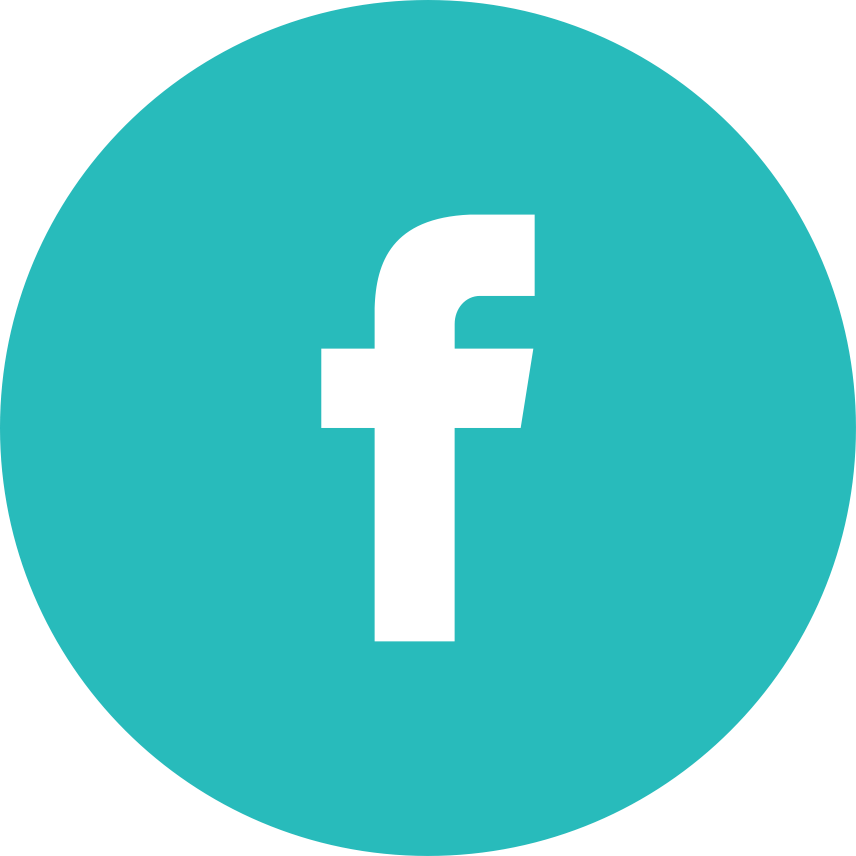 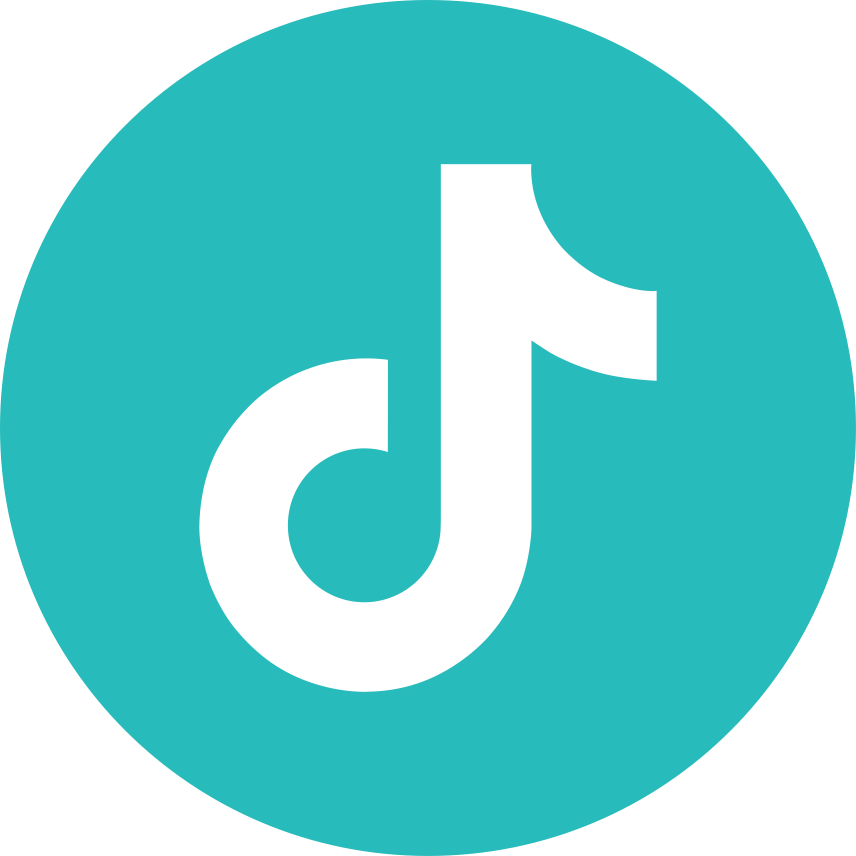 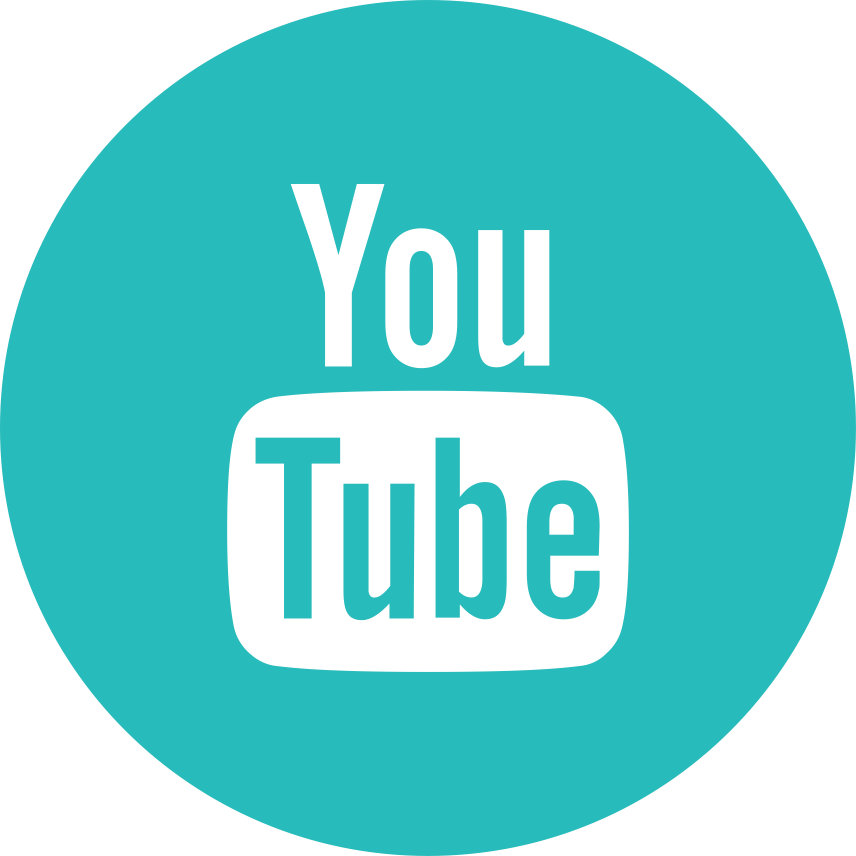 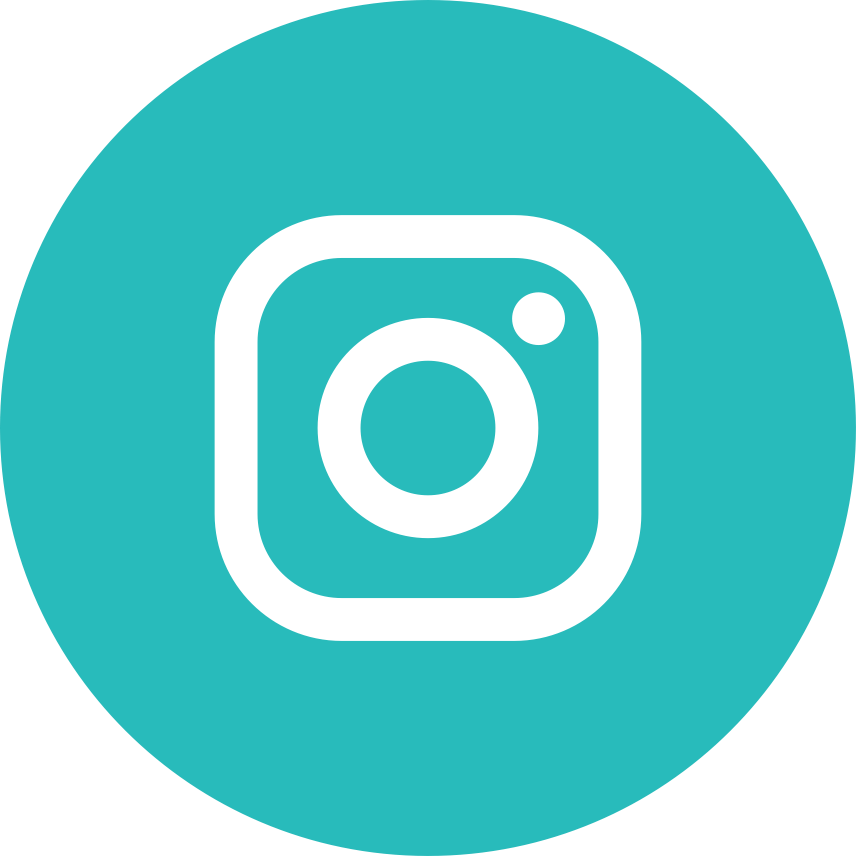 We have established great presence in some social networks and we need to make sure we are always where our potential target audience and influencers thrive
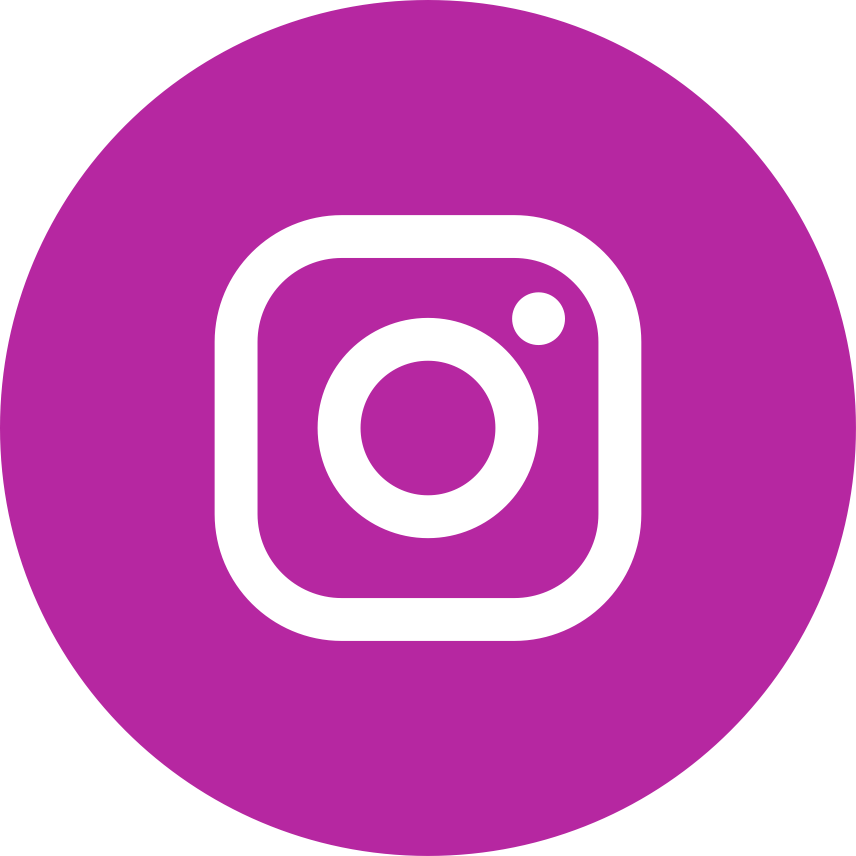 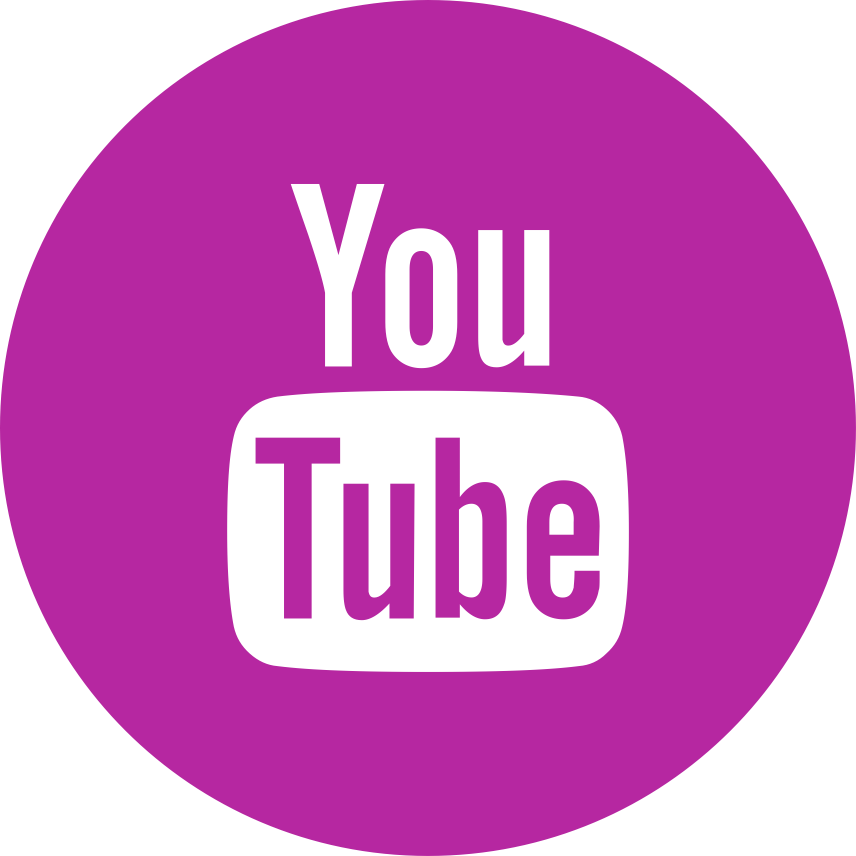 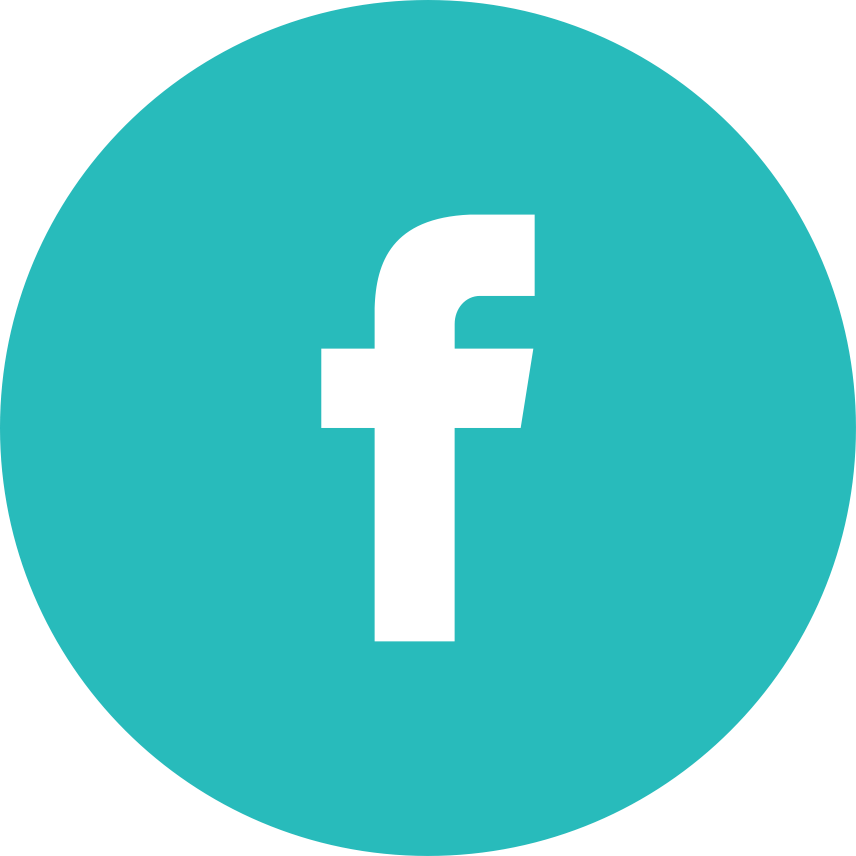 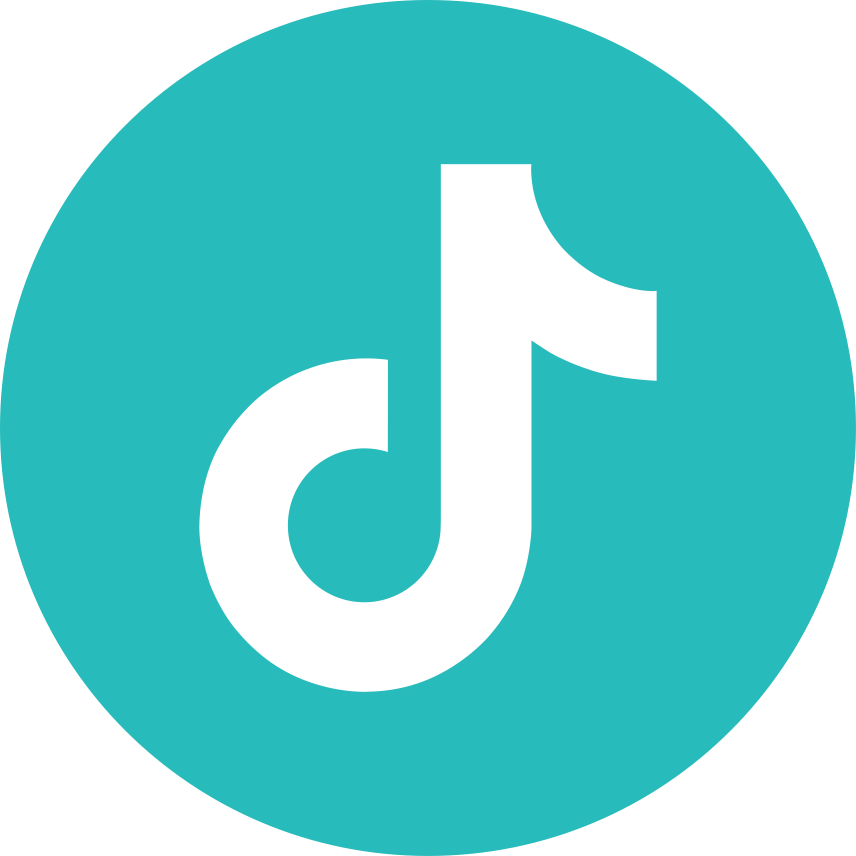 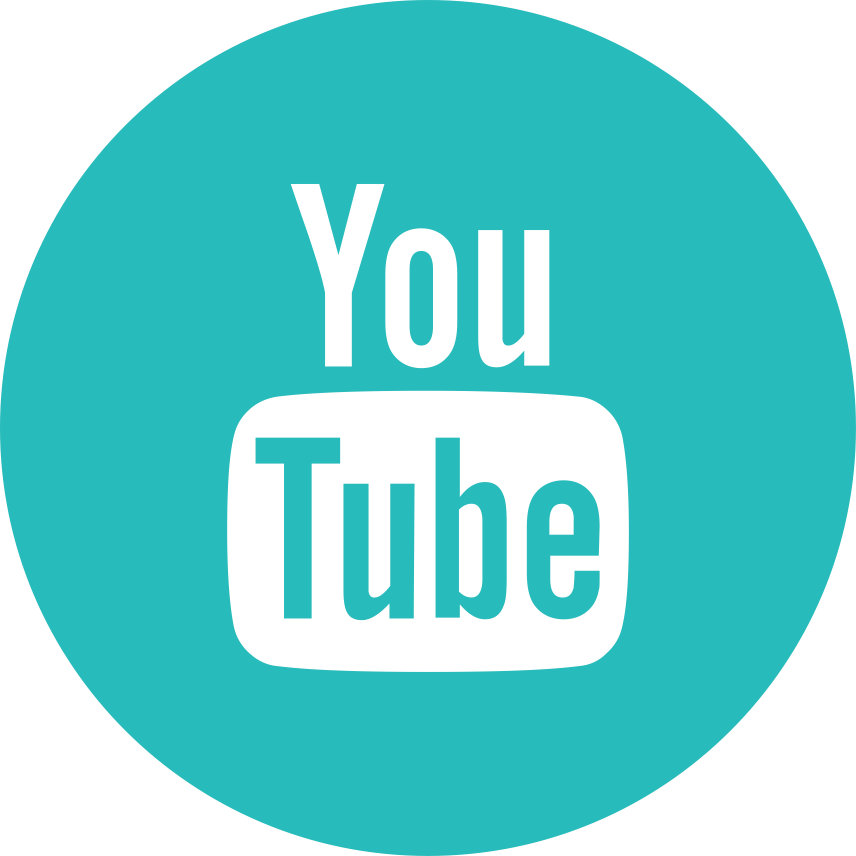 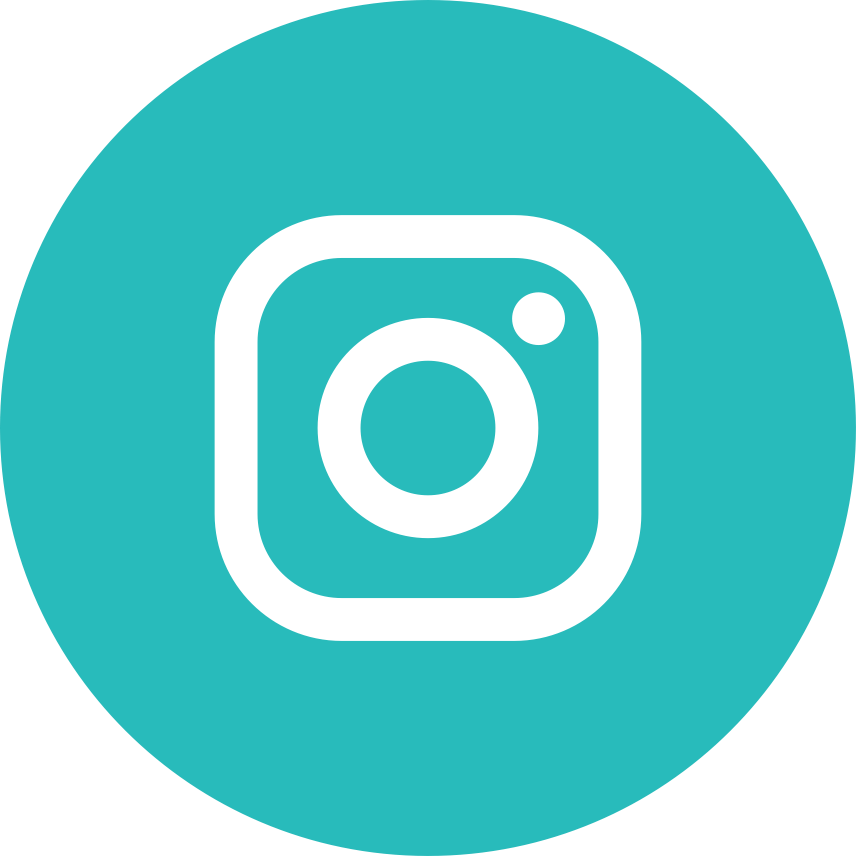 Influencer Marketing Activities
Select the Activities You Will Be Focusing On
Our Influencer Marketing Efforts
We are focusing on influencers that have authority in <sports> and <running>, with high amplification potential on <Twitter/Instagram> and audience demographics that fit our target audience.
The New Standard in Influencer Marketing
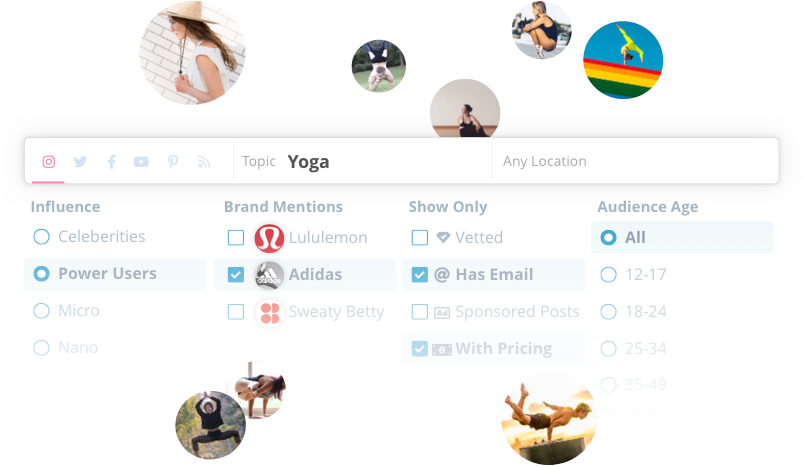 Klear is the leading influencer marketing platform for Fortune 500 brands and agencies. 

Powered by award-winning  influencer measurement technology, Klear is setting a new market standard for finding social creators, assessing influence and measuring ROI.
Learn more at klear.com
Brought to you by Klear, the leading influencer marketing platform for Fortune 500 brands and agencies.